Bevezető az EndNote X6-ba
Tóth Szász Enikő
Customer Education Specialist
eniko.szasz@thomsonreuters.com

http://www.endnote.com/
Szakirodalom
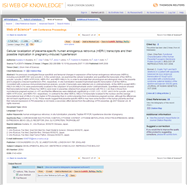 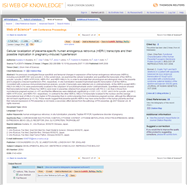 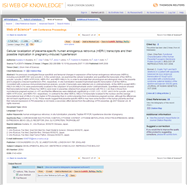 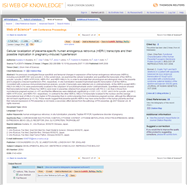 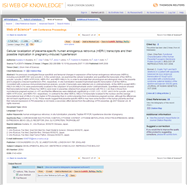 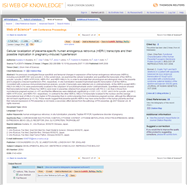 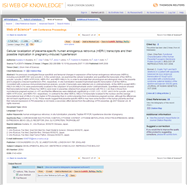 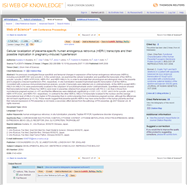 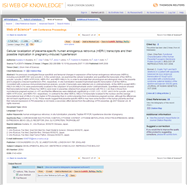 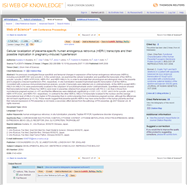 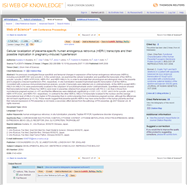 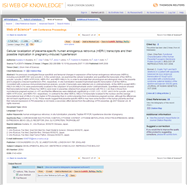 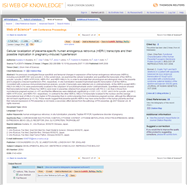 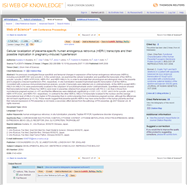 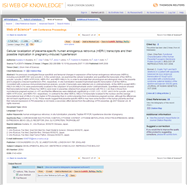 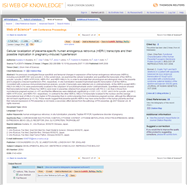 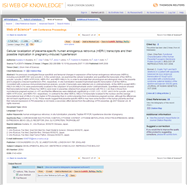 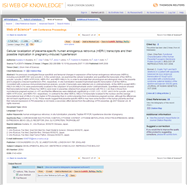 2
EndNote
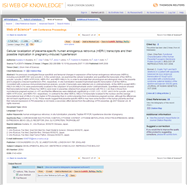 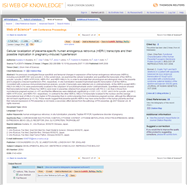 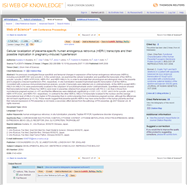 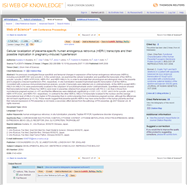 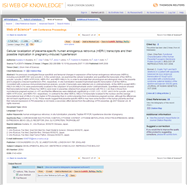 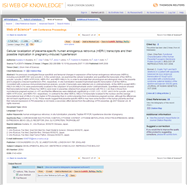 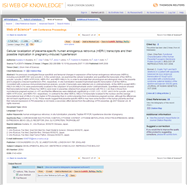 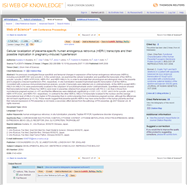 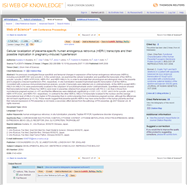 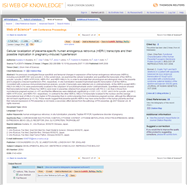 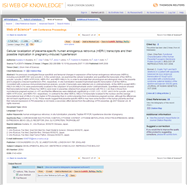 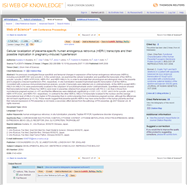 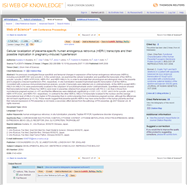 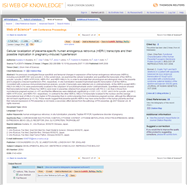 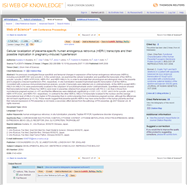 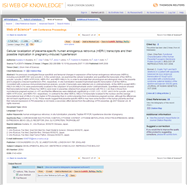 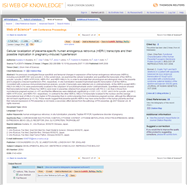 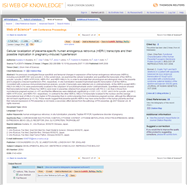 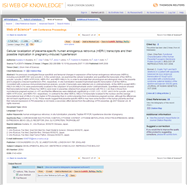 3
EndNote - hivatkozásrendező
Manuálisan
Online keresés
Adatbázi-sokból
INPUT
EndNote
 rendszerezés
 formázás
 használat
 teljes szöveg keresése
Bibliográfia
 Bibliográfia létrehozása
 Idézés
OUTPUT
4
4
Hogyan kezdjünk hozzá?
Rendszere-zés
Fiók létrehozása
Referenciák gyűjtése
Idézés
Online adabázis
Web of Science
Pubmed
Online keresés
Manuális
Csoportok létrehozása
Csoportok törlése
Teljes szöveg
Cite While You Write
5
Bejelentkezés
Start → Programs → EndNote → EndNote Program
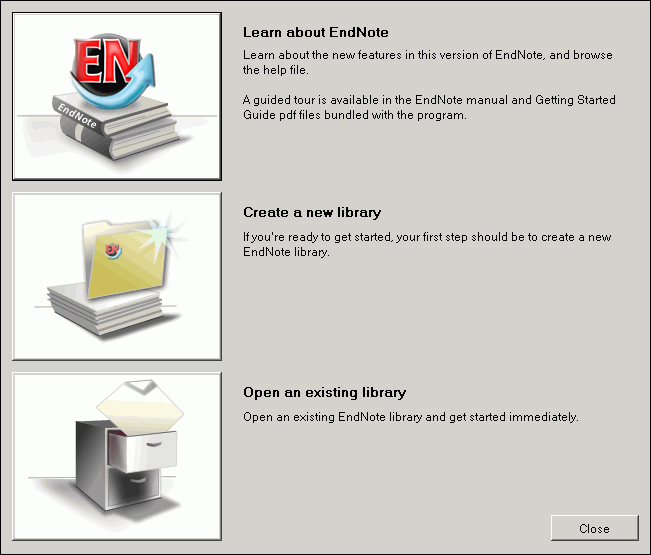 EndNote Desktop vs. EndNote Web
További EndNote források
Videok www.endnote.com/training
A technikai segítség ingyenes:
Hétfő-Péntek, 8.00-16.00 
Telefon: +44 20 7433 4999
email: Contact Us 
FAQs: http://endnote.com/support/faqs
Online felhasználói segédlet: http://endnote.com/if/online-user-manual
8